온 맘 다해
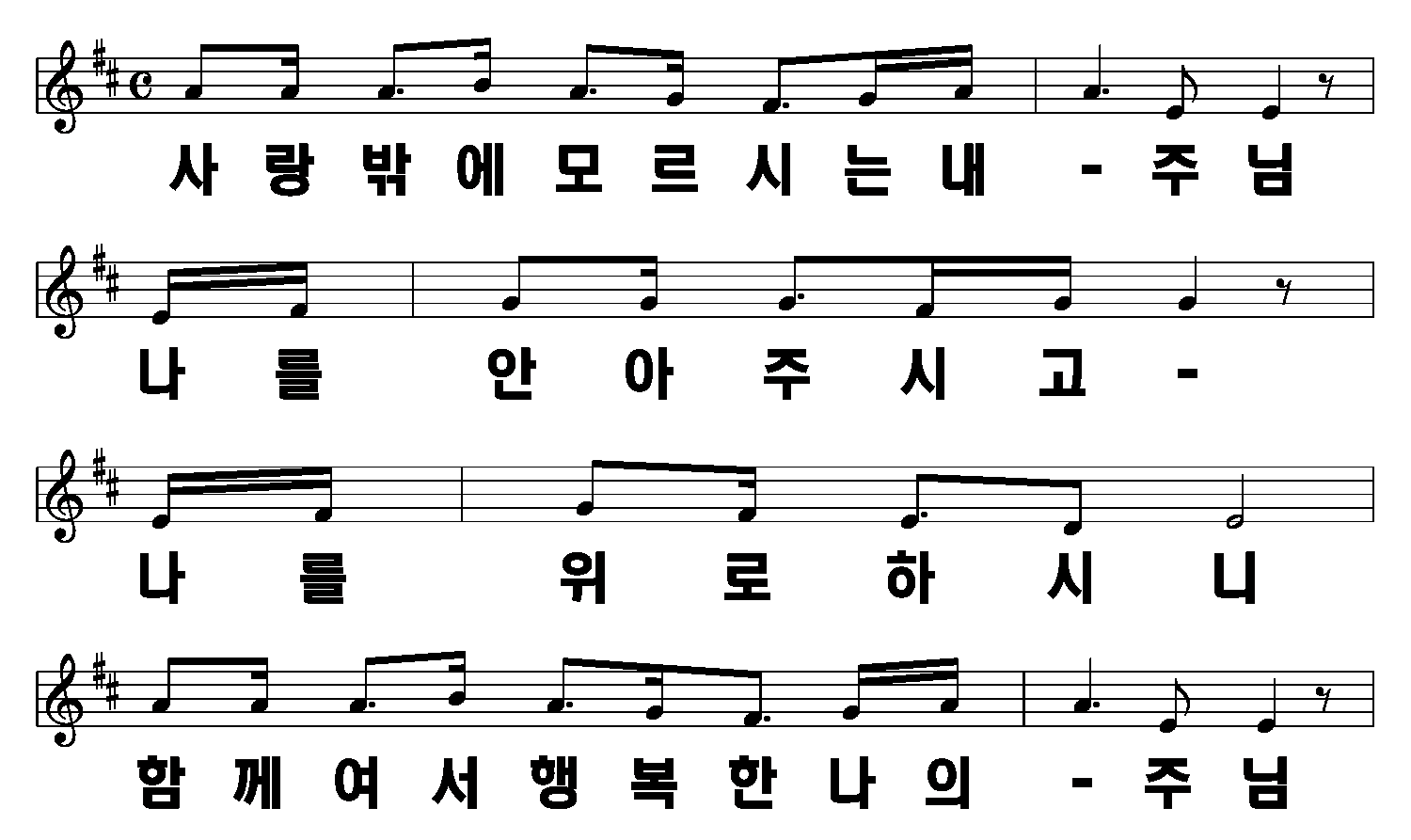 1절
1/6
1절-1       2절-3
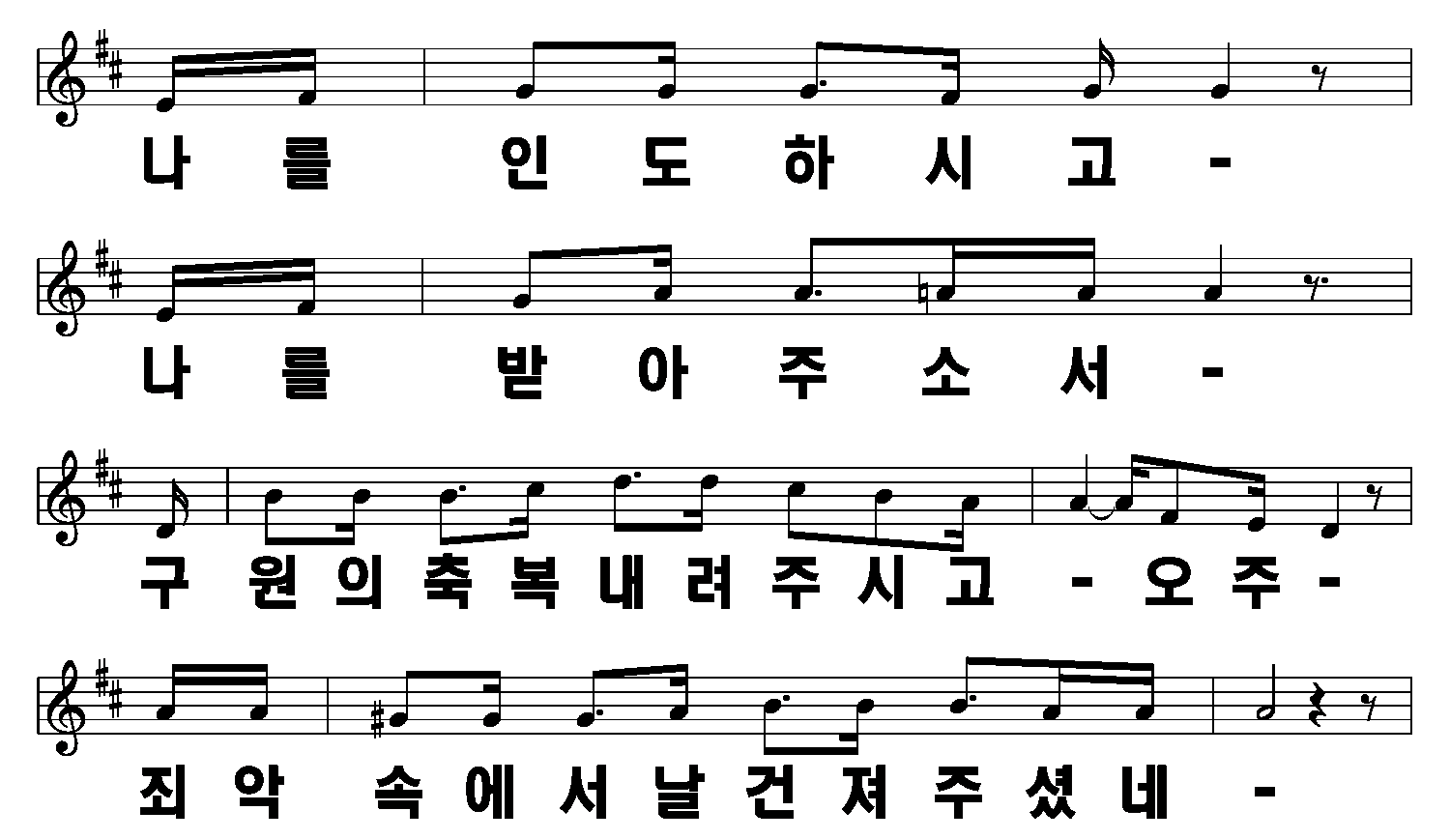 2/6
1절-1       2절-3
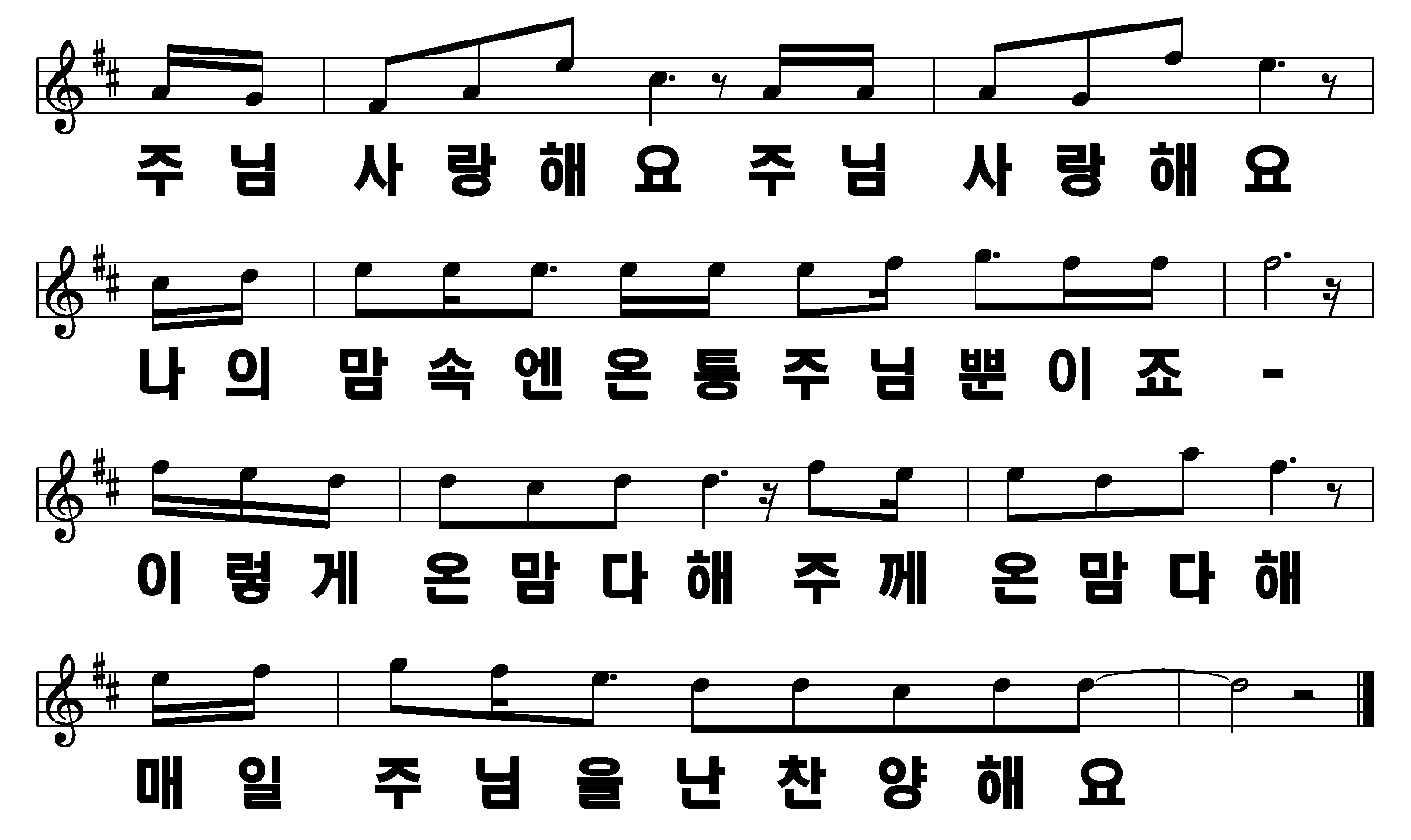 3/6
1절-1       2절-3
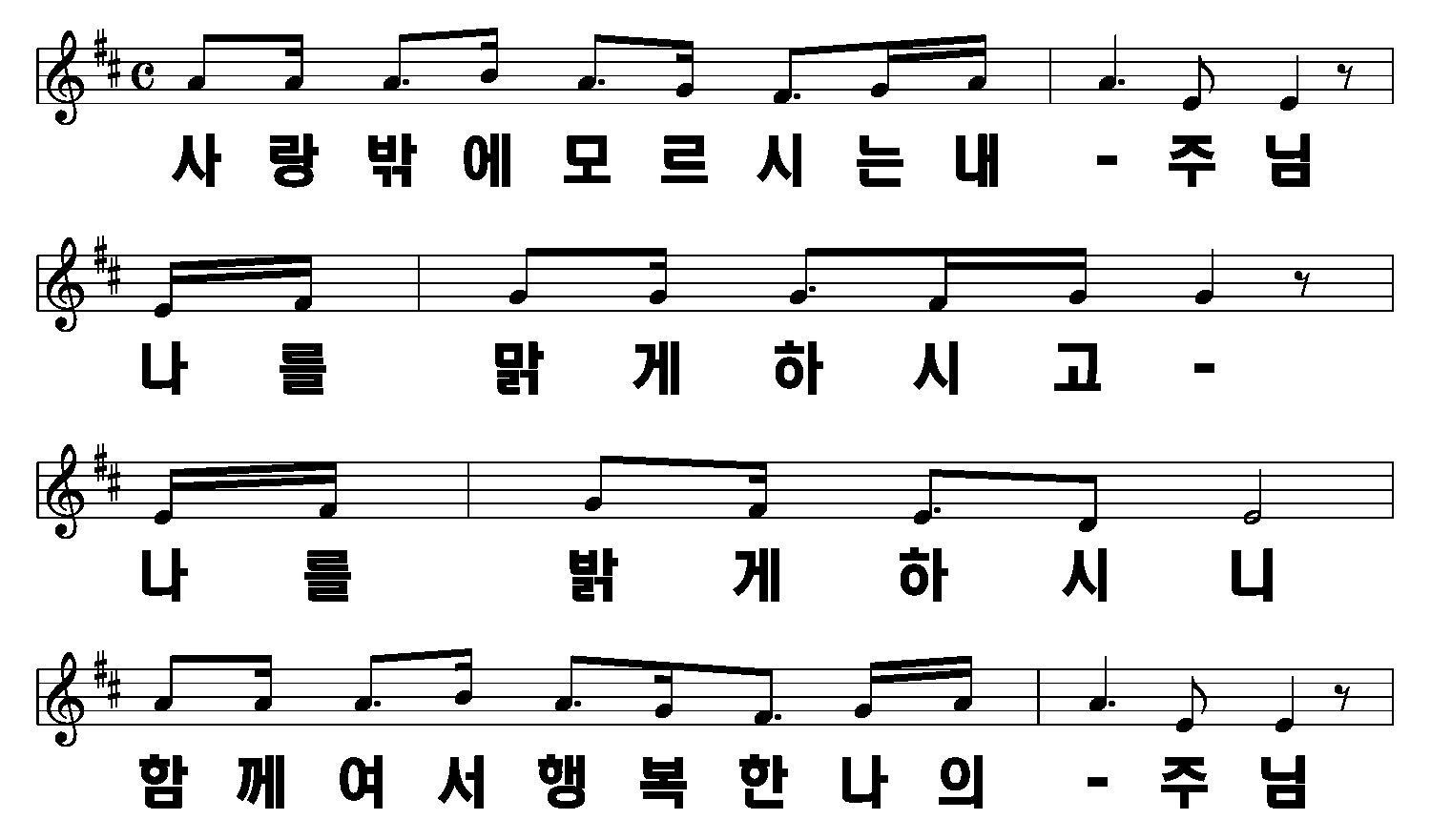 2절
4/6
1절-1       2절-3
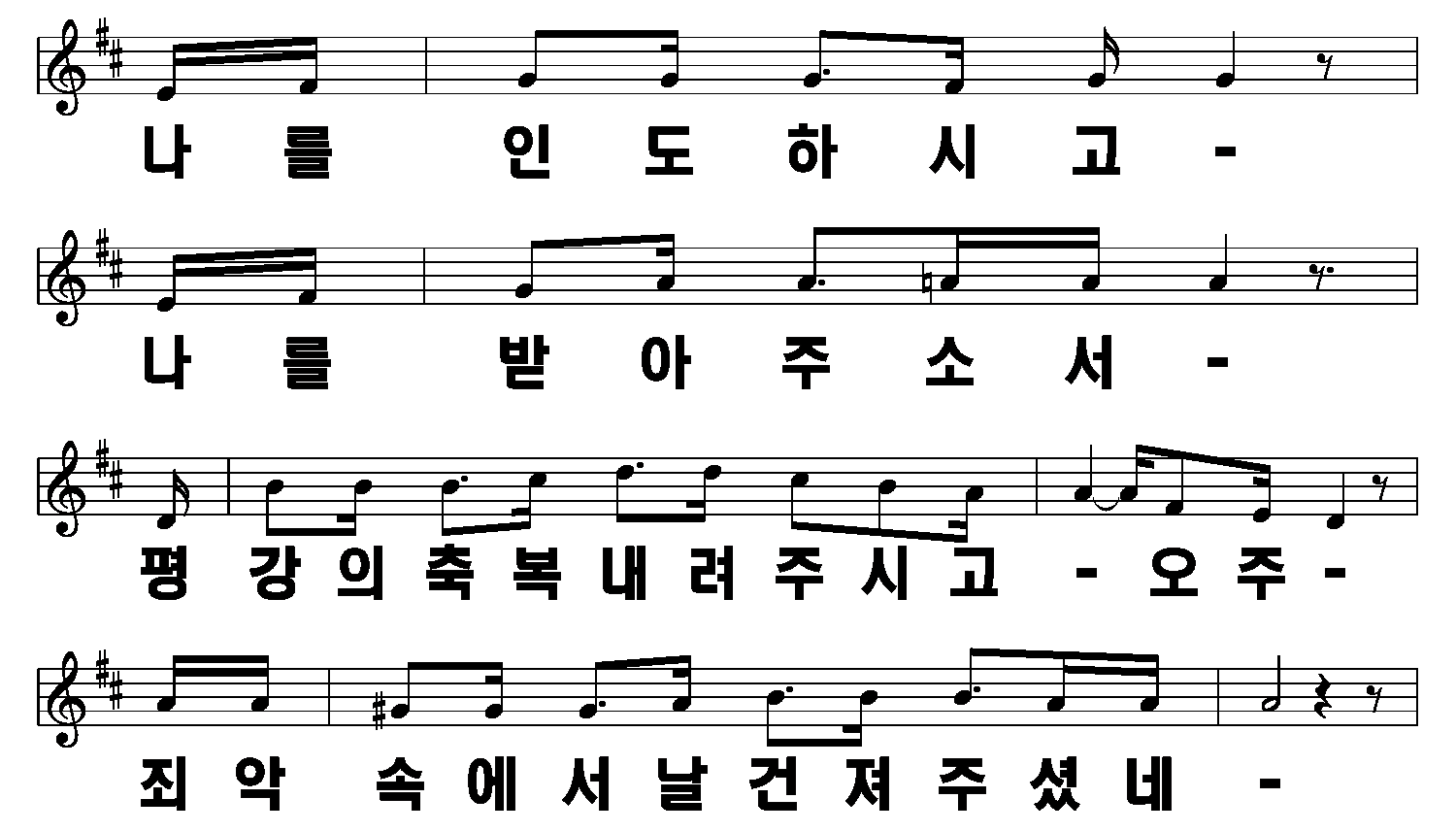 5/6
1절-1       2절-3
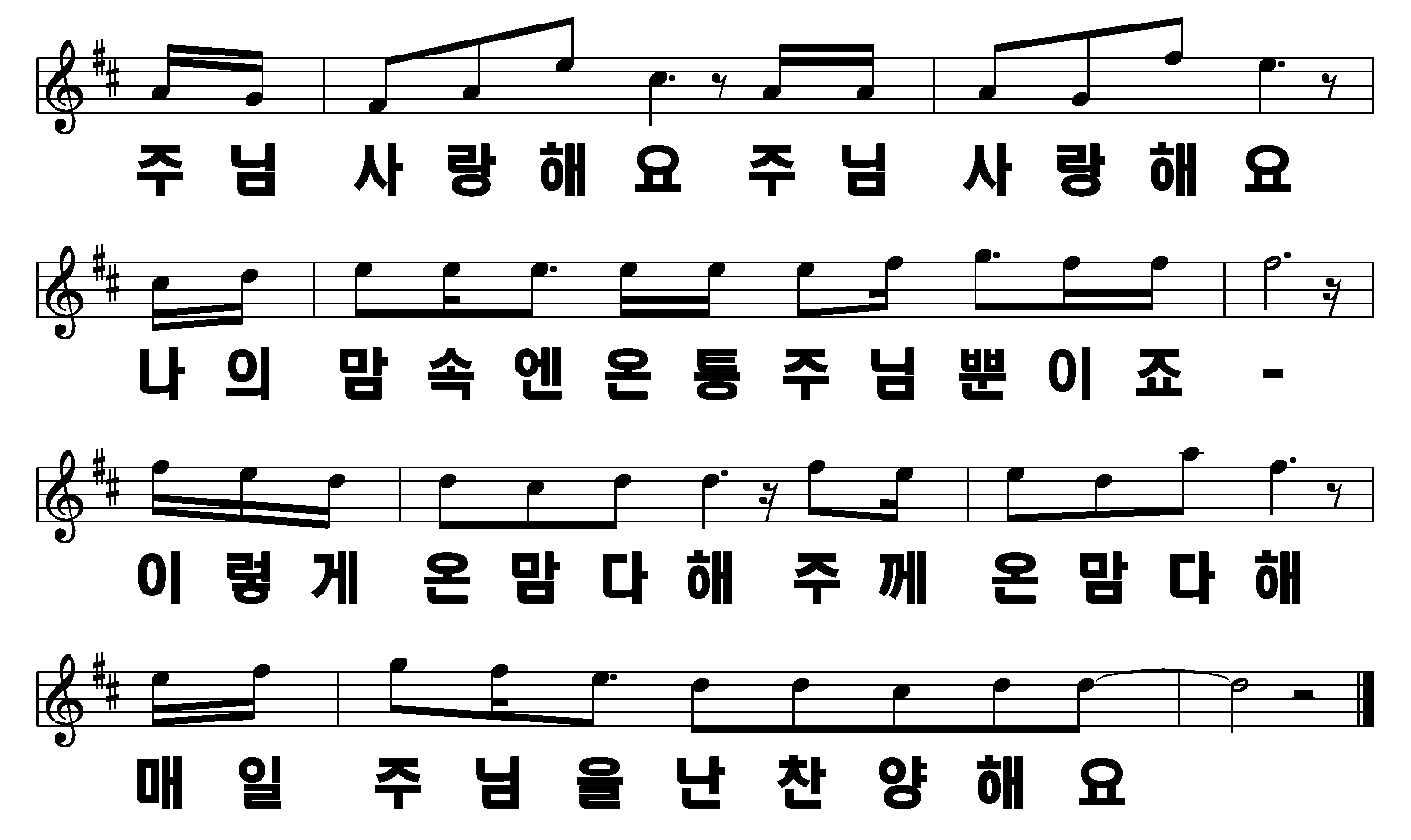 6/6
1절-1       2절-3